Volume and Surface Area
Year 8 Revision Booklet

Prime Factor Decomposition and HCF and LCM
Index form and Rules
Significant Figures
Estimation
Expanding and simplifying brackets
Substitution
Solving algebraic equations
Circles – area and circumference
Pythagoras
Volume of Prisms
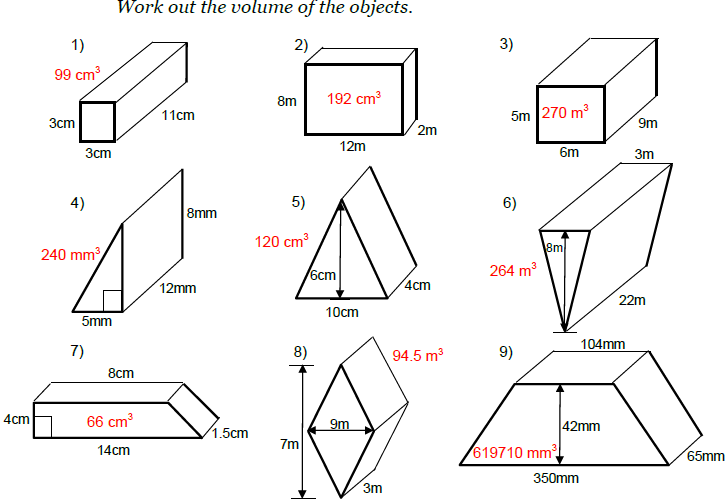 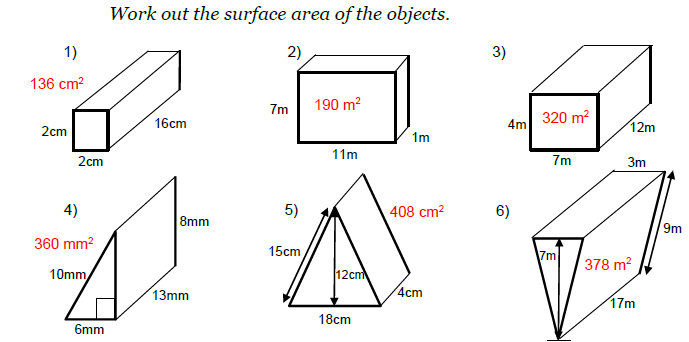 1
16
Pythagoras
HCF and LCM
30
20
30
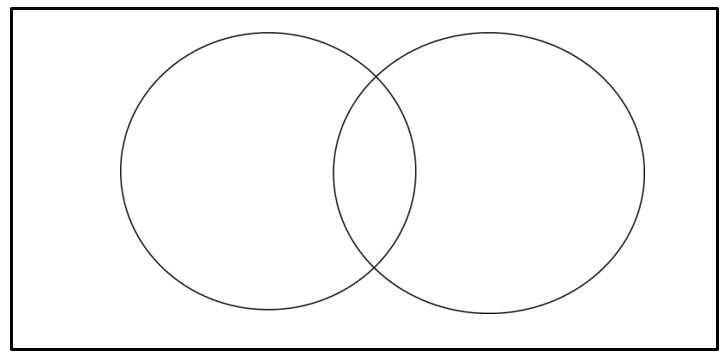 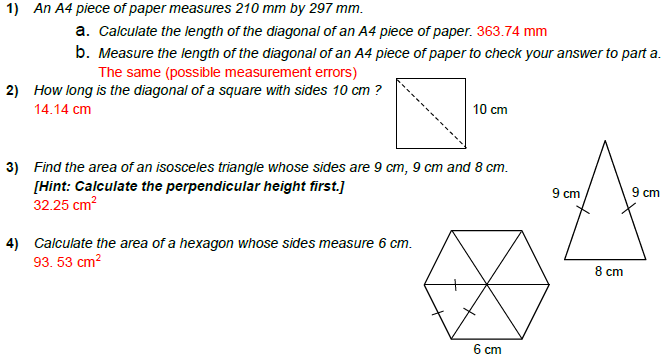 20
22x5
6
5
10
5
5
2
3
3
2
2
2
2
2x3x5
HCF = 5 x 2 =10
LCM = 5 x 2 x 2 x 3 = 60
28
12
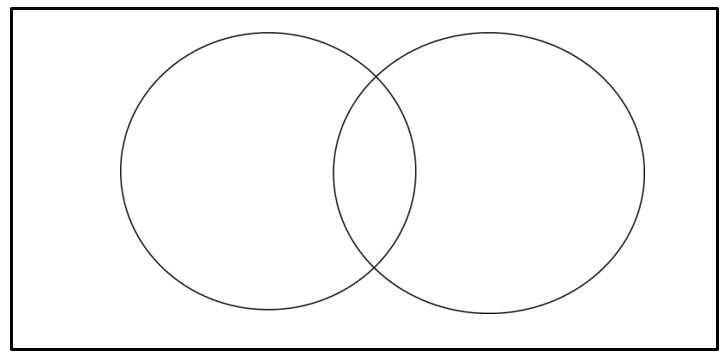 28
22x7
12
22x3
14
2
6
2
2
3
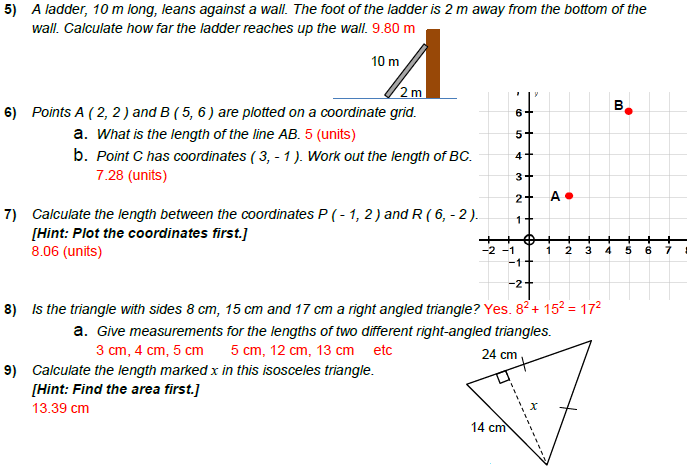 7
7
2
2
3
2
HCF = 2 x 2 =4
LCM = 3 x 2 x 2 x 7 = 84
64
32
2
48
64
48
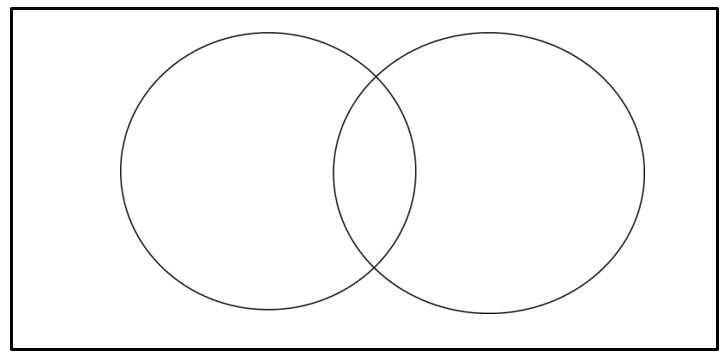 24
2
16
2
26
2
3
2
12
2
2
2
8
2
2
6
2
2
24x3
2
4
2
3
15
2
2
HCF = 2 x 2 x 2 x 2 =16
LCM = 2 x 2 x 2 x 2 x 2 x 2 x 3= 192
2
Pythagoras Problems
Indices – rules (Multiply / Divide)
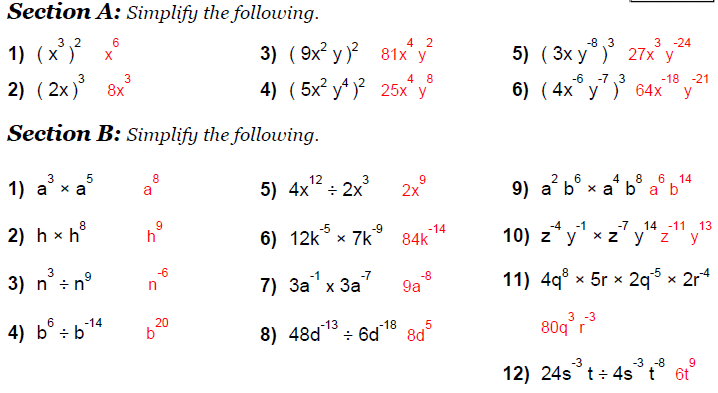 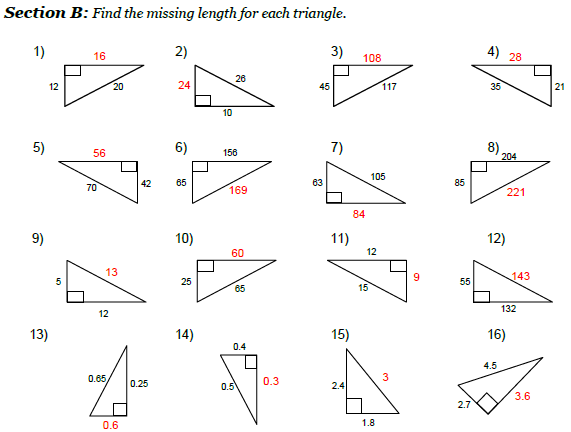 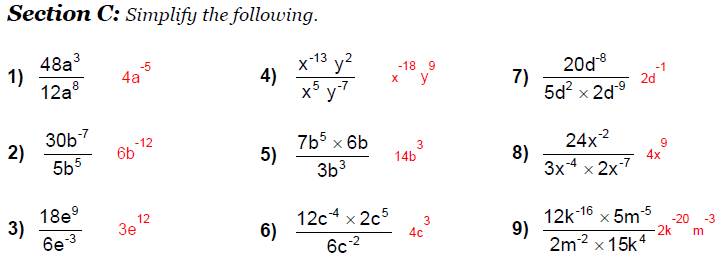 3
14
Circles – Sector Area Problems
Indices – rules (to the power 0)
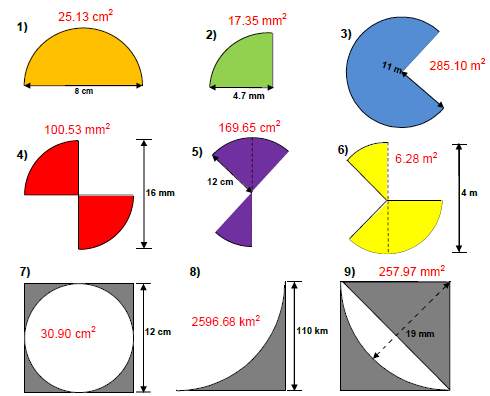 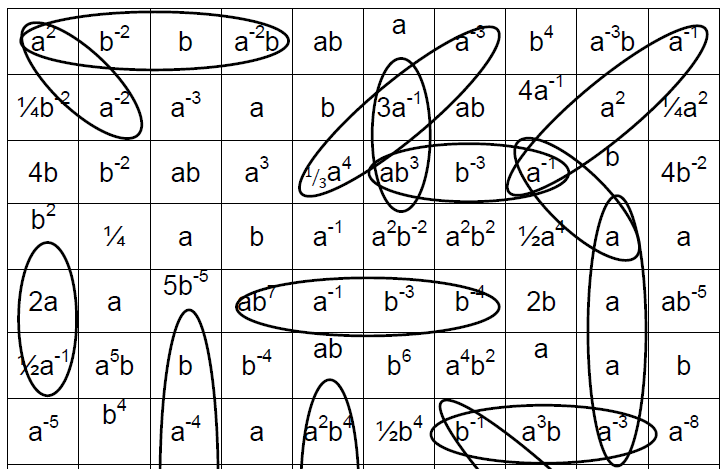 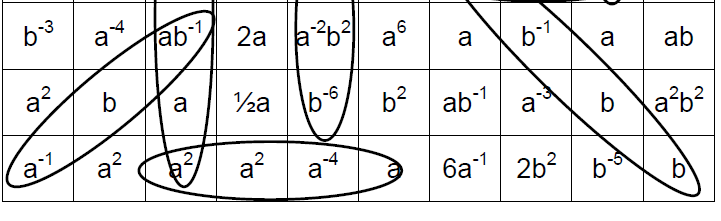 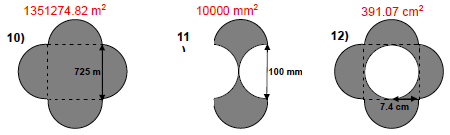 4
13
Significant Figures
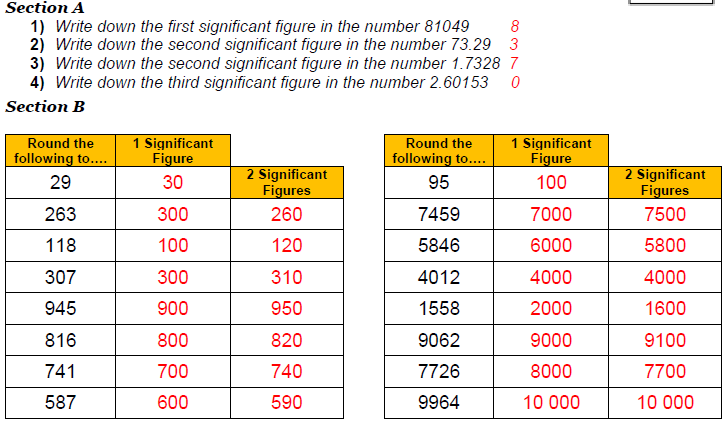 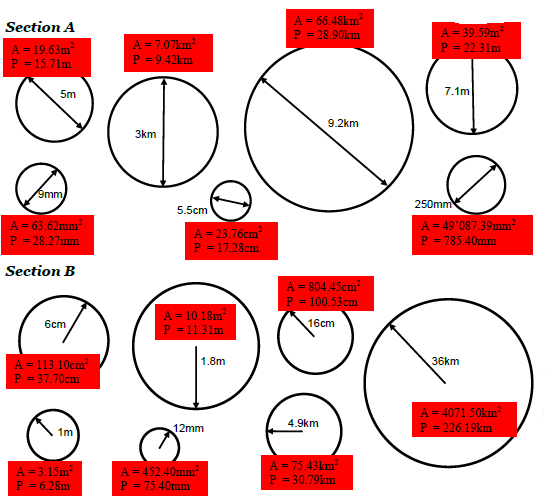 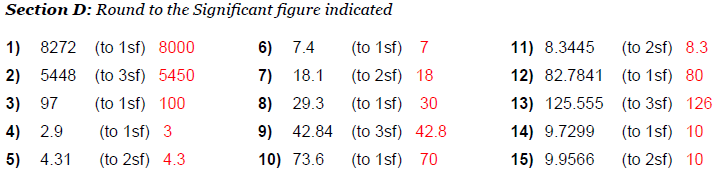 12
5
Estimation
Solving Equations
Remember estimation means round every number in the calculation to one significant figure if it is about multiplication, division, addition and subtraction. 
If calculating a root work out which two whole numbers squared it is between and based on which one it is nearer give a reasonable guess including the first decimal place.
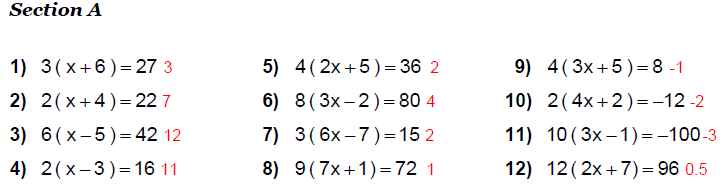 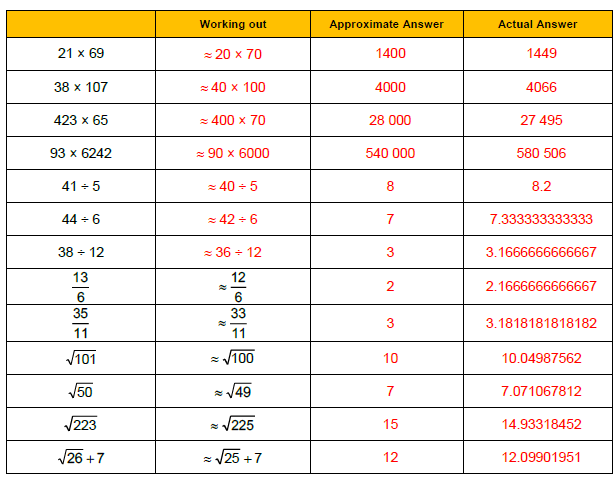 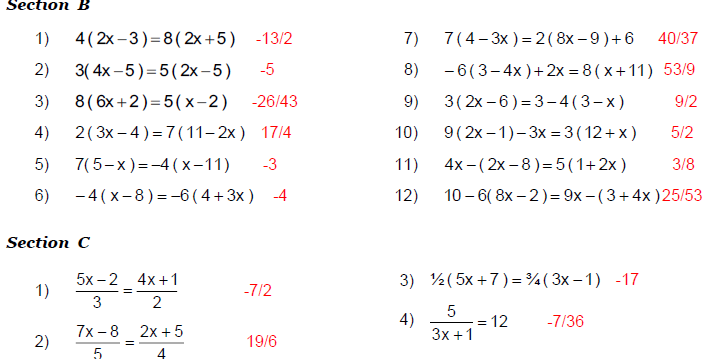 .0
.1
14.9
.1
11
6
Estimation - Worded
Substitution
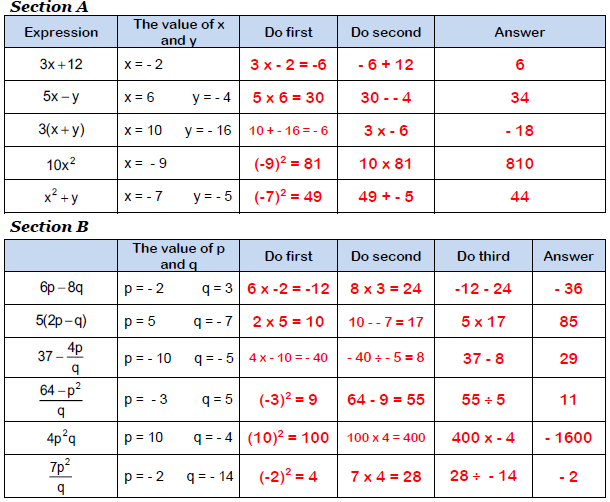 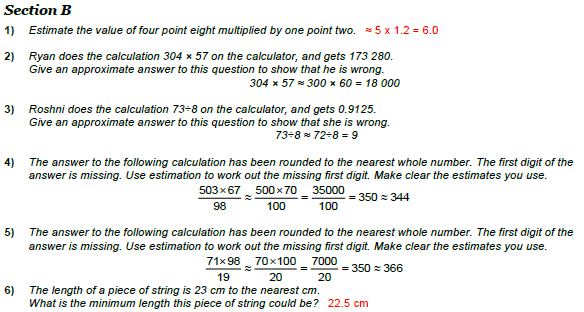 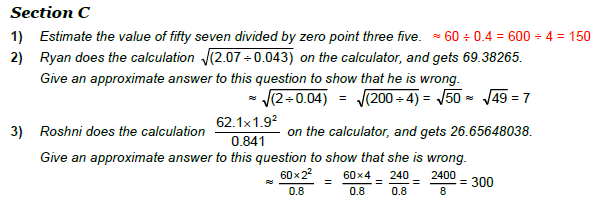 7
10
Expanding brackets and Simplifying
Expanding brackets and Simplifying
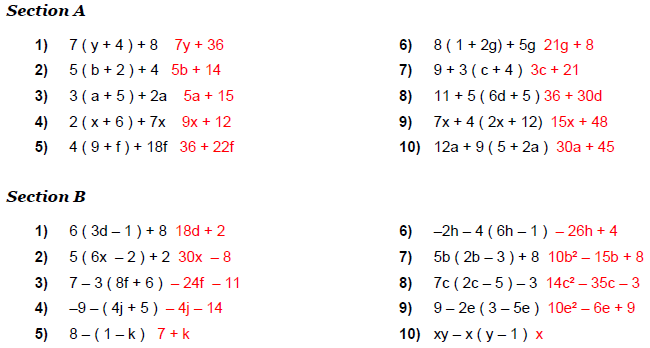 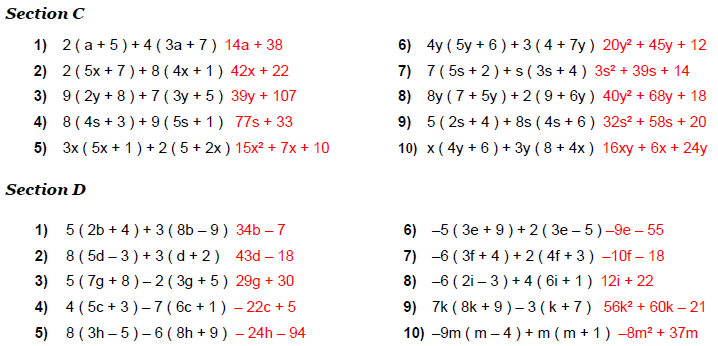 8
9